Кружок конструирования в средней группе №12 «Пчёлка» 
«Леготека»
Воспитатели : Баландина   Т.И.
                            Глазунова    Н.В.
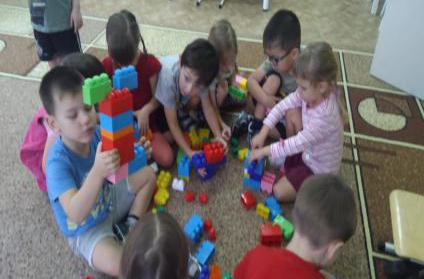 Актуальность
 Современное образование  ориентировано на усвоение определённой суммы знаний. Вместе с тем необходимо развивать личность ребенка, его познавательные способности. Конструкторы Лего стимулируют практическое и интеллектуальное развитие детей, не ограничивают свободу экспериментирования, развивают воображение и навыки общения, помогают жить в мире фантазий, развивают способность к интерпретации и самовыражению. Лего - конструктор дает возможность не только собрать игрушку, но и играть с ней. Используя детали не одного, а двух и более  наборов Лего, можно собрать неограниченное количество вариантов игрушек, задающих сюжеты игры.
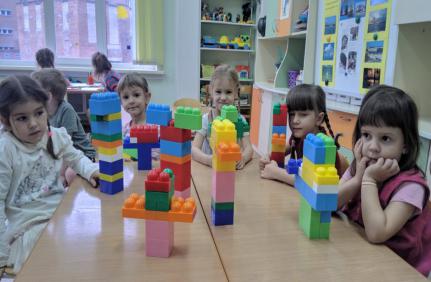 Цель: Развивать конструкторские способности детей дошкольного возраста в условиях детского сада.
 
Задачи:
Обучающие:
- формировать у детей познавательную и исследовательскую активность, стремление к умственной деятельности;
- формировать  умения следовать устным инструкциям;
- обучать  различным приемам работы с конструктором;
- создавать композиции с изделиями, выполненными из конструктора.
Развивающие:
- развивать внимание, память, логическое мышление;
- мелкую моторику  рук и глазомер;
- художественный  вкус, творческие способности и фантазии детей;
- способность работать руками, приучать  к точным движениям пальцев;
-  развивать пространственное воображение, конструктивные навыки и умения.
Воспитательные:
-  вызвать интерес к искусству оригами;
- расширять коммуникативные навыки детей при работе в паре, коллективе, распределении обязанностей;
- способствовать созданию игровых ситуаций;
          - совершенствовать трудовые навыки, формировать культуру труда, учить      аккуратности, умению бережно и экономно использовать материал, содержать в порядке рабочее место.
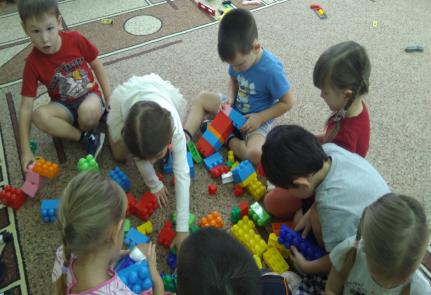 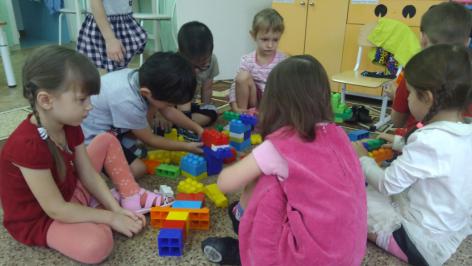 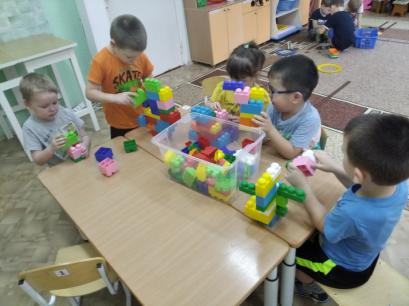 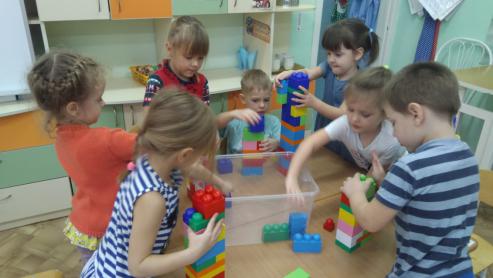 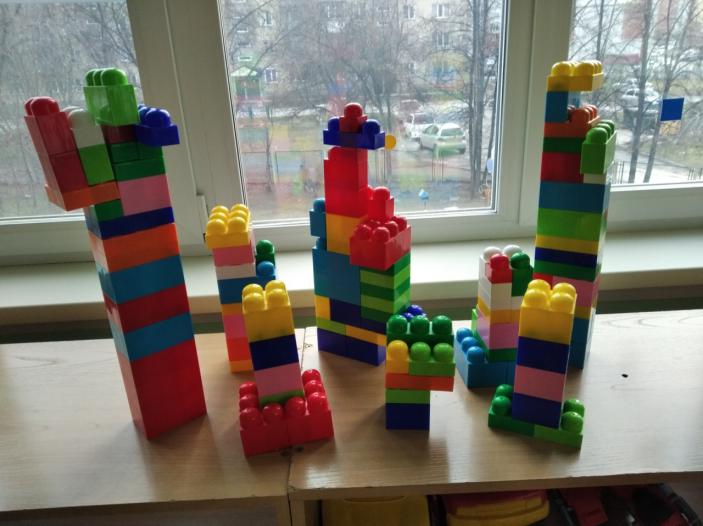 БАШНЯ
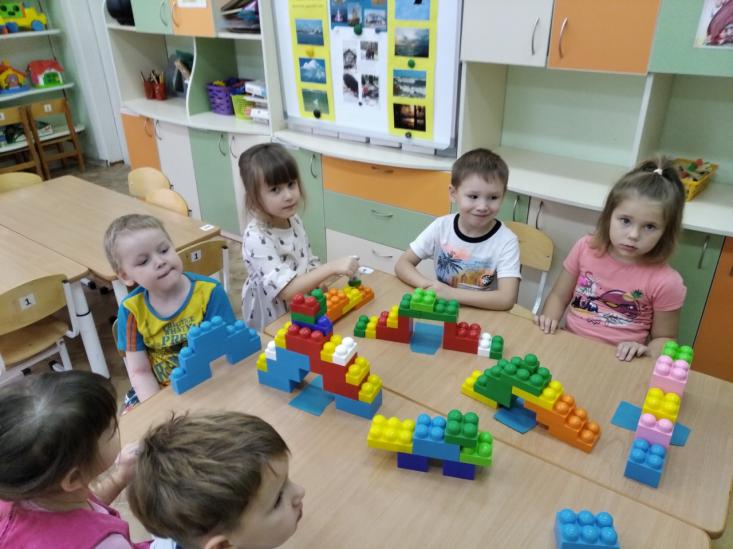 МОСТИК
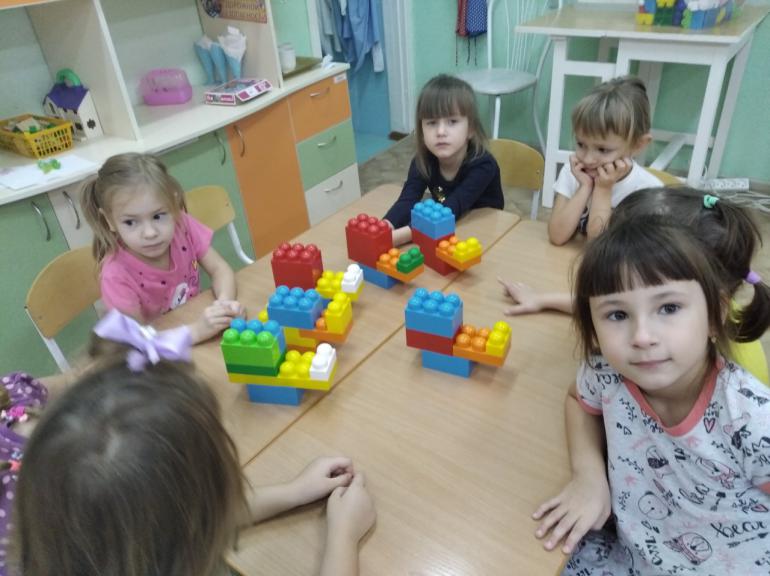 КРАСИВЫЕ  РЫБКИ
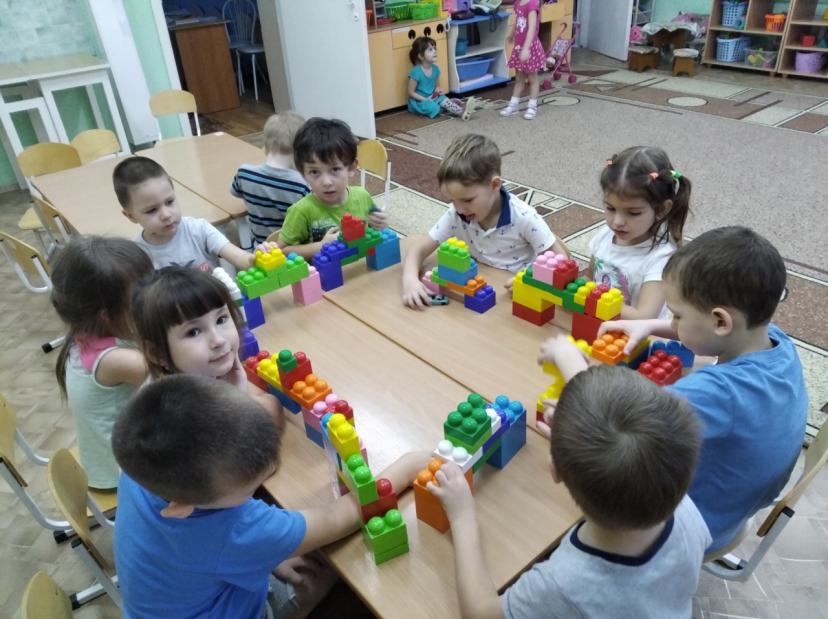 ВОРОТА ДЛЯ ЗАБОРЧИКА
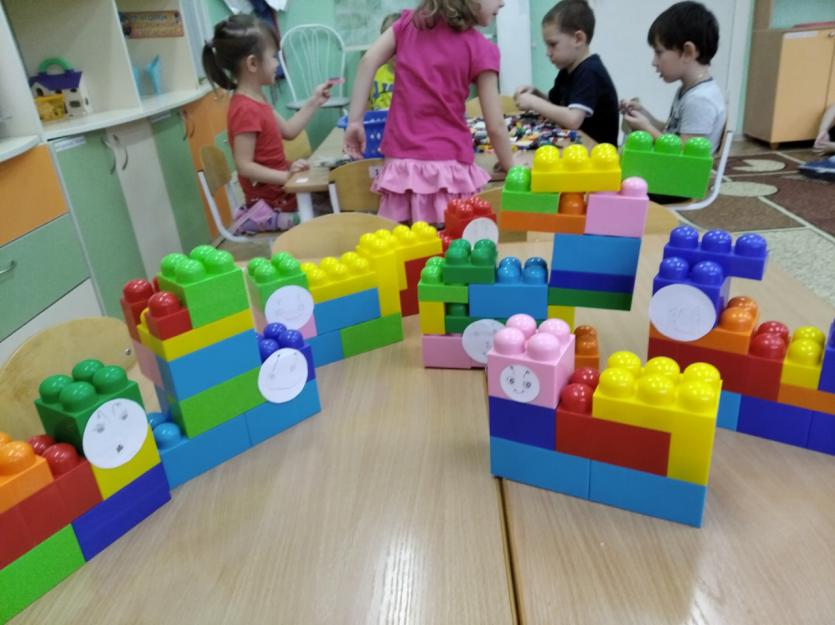 УЛИТКИ
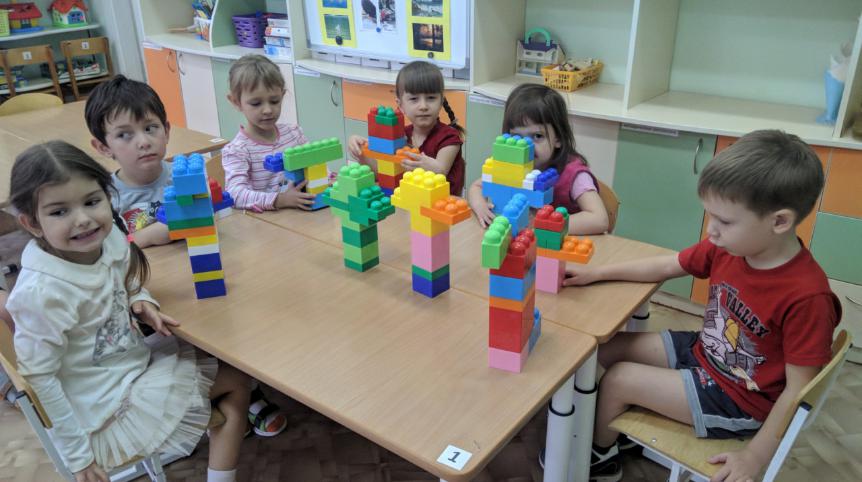 СТРОИМ  ЛЕС
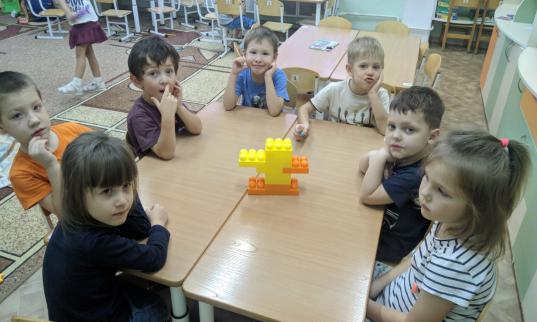 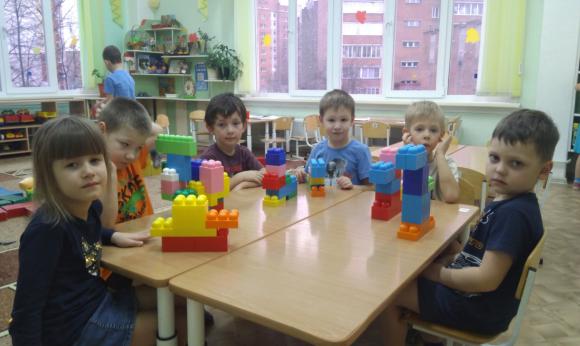 ВЕСЕЛЫЕ  УТЯТА
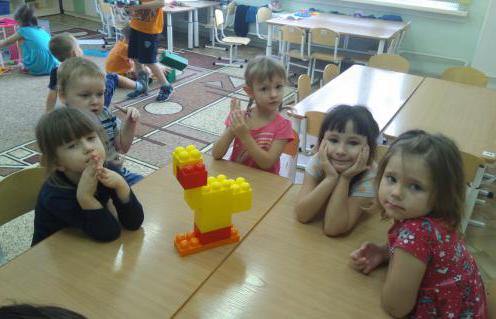 ГУСЕНОК
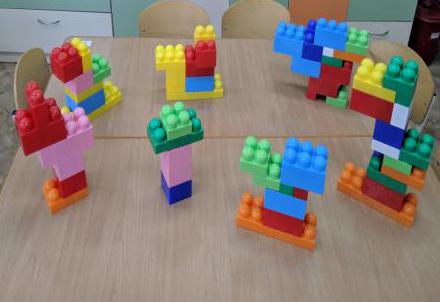 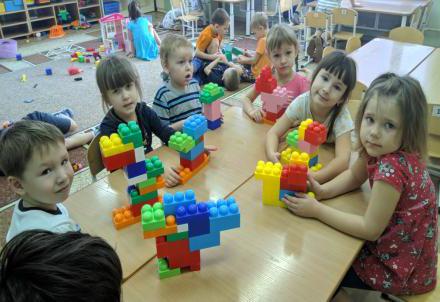 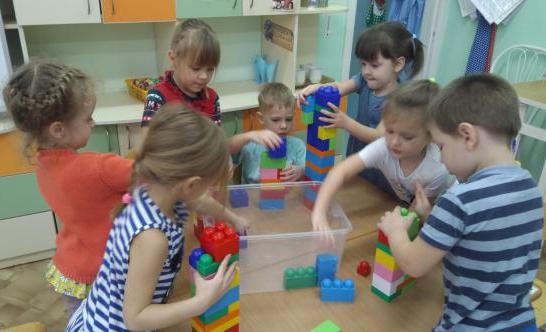 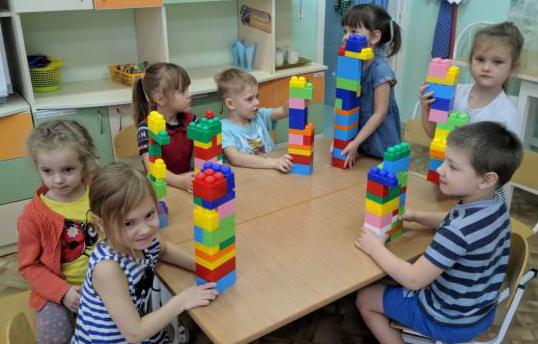 БОЛЬШИЕ  И  МАЛЕНЬКИЕ           ПИРАМИДКИ
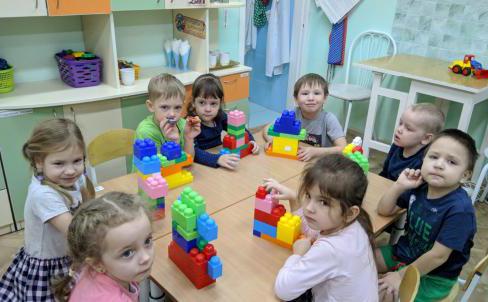 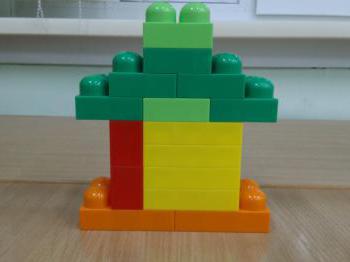 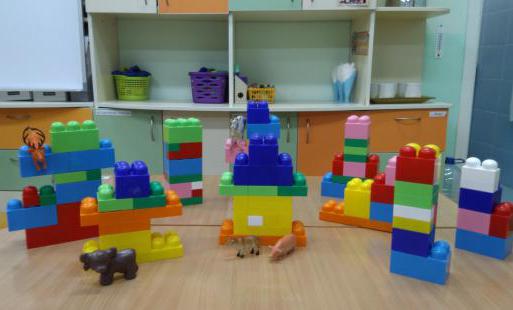 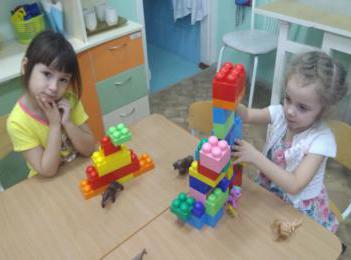 ЛЕСНОЙ  ДОМИК